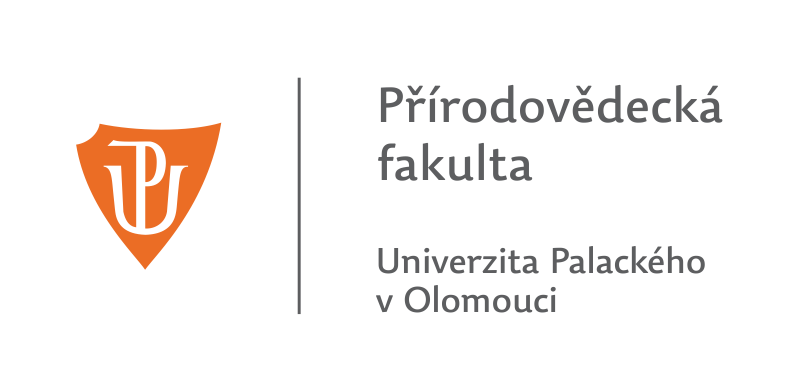 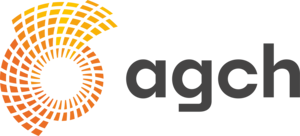 Transfer nových chemických poznatků do vzděláváníTransfer of new chemical findings into education
Mgr. Vladimír Maňas
1. ročník doktorského programu Didaktika chemie
Katedra anorganické chemie, Přírodovědecká fakulta Univerzity Palackého v Olomouci


Školitel:		doc. RNDr. Bohuslav Drahoš, Ph.D.
Konzultanti:	Mgr. Jana Prášilová, Ph.D.
		Mgr. Iveta Bártová, Ph.D.
Transfer nových chemických poznatků do vzdělávání
MOTIVACE K VÝBĚRU TÉMATU DISERTAČNÍ PRÁCE

v každodenním životě se setkáváme s novými technologiemi, inovacemi a produkty
vědecká komunita nachází stále nové chemické poznatky a objevy; upřesňuje již zažité představy o různých skutečnostech
důležité poznatky by se v rámci modernizace školství měly přenést do vzdělávání (v rámci platných RVP – dynamická místa kurikula)
ve školství se těmto novinkám (zatím) nedostává potřebné pozornosti, často jsou zmíněny jen velmi povrchově a nedostatečně; případně se vůbec nezmiňují
diskuze s pedagogy
vědecká pedagogická časopisecká literatura
dále bude více analyzováno v rámci výzkumného šetření
2
Transfer nových chemických poznatků do vzdělávání
CÍLE DISERTAČNÍ PRÁCE

identifikovat, co jsou nové chemické poznatky
určit nové chemické poznatky vhodné pro zařazení do středoškolského vzdělávání
popsat způsoby transferu nových poznatků pedagogům i žákům
navrhnout a vytvořit vhodný způsob transferu vybraných nových poznatků pro středoškolské vzdělávání
ověřit účinnost navrženého způsobu transferu nových poznatků žákům i pedagogům
3
Transfer nových chemických poznatků do vzdělávání
NÁVRH ŘEŠENÍ DISERTAČNÍ PRÁCE
podrobná literární rešerše zaměřená na identifikaci nových chemických poznatků a na analýzu způsobů jejich transferu pedagogům a žákům

české kurikulární dokumenty
aktuální nabídka kurzů pro pedagogy státních vzdělávacích institucí, v rámci univerzit i ze soukromého sektoru
aktuální nabídka kurzů pro žáky v rámci univerzit a center neformálního vzdělávání
vybrané nové české i zahraniční středoškolské učebnice chemie (vs. starší učebnice)
publikované vědecké články a pedagogická literatura
4
Transfer nových chemických poznatků do vzdělávání
NÁVRH ŘEŠENÍ DISERTAČNÍ PRÁCE
 identifikace nových chemických poznatků (analýza učebnic, diskuze s pedagogy, vědecké články)

	Témata s přímou provázaností na běžný život:
	Všudypřítomné mikroplasty
	Nanotechnologie a využití v praxi
	Vodíkové hospodářství a moderní zdroje vodíku
	Moderní a molekulární gastronomie
	Doplňky stravy a kompletní jídla
	Kontrastní látky v zobrazovací medicíně
	Zelená chemie a životní prostředí
5
Transfer nových chemických poznatků do vzdělávání
NÁVRH ŘEŠENÍ DISERTAČNÍ PRÁCE
identifikace nových chemických poznatků (analýza učebnic, diskuze s pedagogy, vědecké články)

	Témata, ve kterých lze zpřesnit běžně vyučované poznatky:
	(Ne)existující molekuly (zažitá představa vs. moderní poznatky)
	Nebezpečné účinky chemických látek (a nová legislativa)
	Vodíková vazba a nový pohled na ni
	Změny v chemickém názvosloví
	Nová využití známých sloučenin a materiálů

	Nobelovy ceny a konkrétní oceněné objevy
6
Transfer nových chemických poznatků do vzdělávání
NÁVRH ŘEŠENÍ DISERTAČNÍ PRÁCE
výzkumné šetření mezi středoškolskými učiteli chemie

úroveň sebevzdělávání pedagogů v oblasti chemie (nových chemických poznatků a objevů)
současný stav výuky nových chemických poznatků
formou dotazníku nebo polostrukturovaného interview

učitelský výběr konkrétních nových chemických poznatků, které jsou nejvhodnější a nejžádanější pro zařazení do výuky na středních školách
7
Transfer nových chemických poznatků do vzdělávání
NÁVRH ŘEŠENÍ DISERTAČNÍ PRÁCE
zpracování vybraných nových chemických poznatků do vhodné formy pro jejich transfer

zpracování přímo do vhodné formy pro žáky
laboratorní workshopy a exkurze, přednášky na školách, online přednášky a semináře, studijní materiály

působení na pedagogy → širší rozsah transferu na žáky
program dalšího vzdělávání pedagogických pracovníků a obdobných programů určených pro pedagogy
workshopy, semináře, přednášky, podpůrné materiály
8
Transfer nových chemických poznatků do vzdělávání
NÁVRH ŘEŠENÍ DISERTAČNÍ PRÁCE
výzkumné šetření zaměřené na ověření účinnosti navržených způsobů transferu

určeno pro žáky zapojené do připravených programů
formou úvodního a závěrečného testu nebo dotazníku

zpětná vazba na připravené programy od pedagogů
formou dotazníku nebo polostrukturovaného interview
9
Transfer nových chemických poznatků do vzdělávání
ZÁVĚR

identifikace nových chemických poznatků a způsobů jejich transferu pedagogům i žákům
výběr nejvhodnějších témat pro transfer ve středoškolském vzdělávání
tvorba programů pro žáky za účelem nalezení účinného transferu nových poznatků
ověření účinnosti navrženého způsobu transferu nových chemických poznatků žákům
tvorba programů pro pedagogy → zajištění širšího rozsahu transferu žákům

moderní školství využívající nejnovější a pravidelně aktualizované vědomosti
10
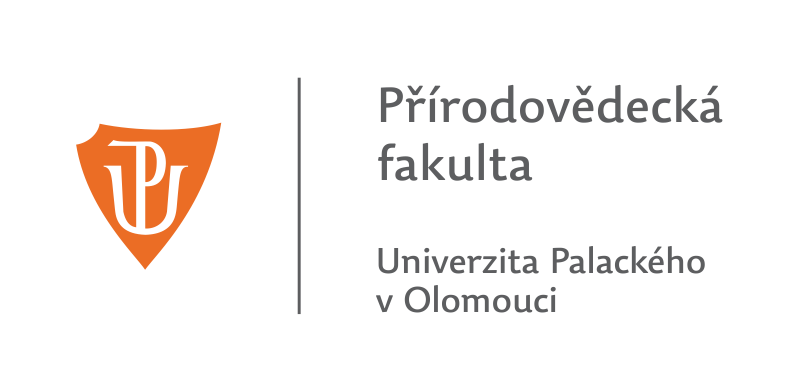 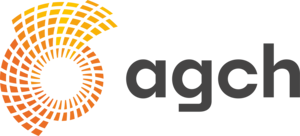 Děkuji za pozornost.

vladimir.manas01@upol.cz



Děkuji také školitelům za vedení a odborné rady a dále děkuji za finanční podporu UP IGA_PrF_2024_031.
11